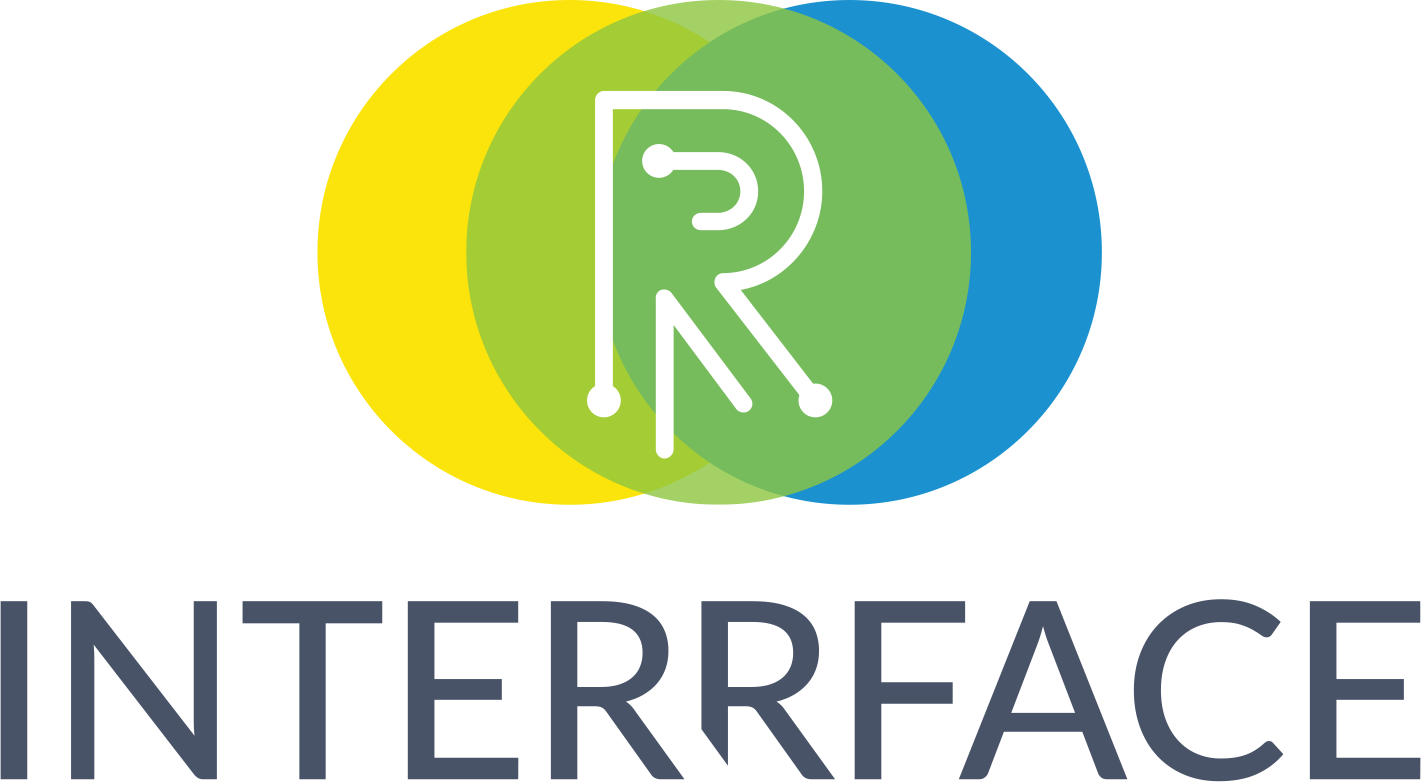 TSO-DSO-Consumer INTERRFACE architecture to provide innovative grid services for an efficient power system
WP 5.3 Single Flexibility Platform
23.03 Stakeholders Skype meeting in Estonia
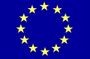 This project has received funding from the European Union’s Horizon 2020 research and innovation programme under grant agreement No 824330
Agenda
INTERRFACE project
Strategic objectives
WP 5.3 Single Flexibility Platform demo
Intro and partners
Timeplan
Open architecture vision
Piloting scope
Next steps (project, workshop)
IT architecture vision
About INTERRFACE
Project Grant Agreement No. 824330
Budget: 20.9 M Euro 
Grant: 16.8 M Euro
Start: January 2019
Duration: 48 months 
Participants: 42 participants, 7 demonstrations
Strategic objectivesA common pan-European architecture (IEGSA) that connects market platforms linking wholesale, retail and reserve (balancing) markets
1. Increases the liquidity of existing reserve (balancing) markets
2. Decreases barriers for smaller Flexibility Service Providers (DER)
3. Introducing new and common flexibility grid services (cross-border exchange)
4. Closer cooperation between TSOs and DSOs
5. Standardizing of qualification processes (resource, bid, product, grid)
6. To determine the location of the flexibility assets in the grid
7. To engage end-users promoting digital technologies 
8. Removing constrained data access
WP 5.3 Single Flexibility Platform demo: introGood cooperation among partners
WP 5.3 Single Flexibility Platform will integrate flexibility resources on local, DSO and TSO levels to a marketplace that will allow valuation of these resources based on the needs of the different grid levels and market participants
Finland
Estonia
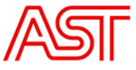 Latvia
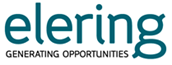 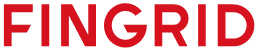 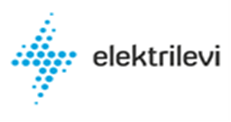 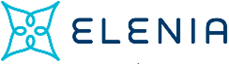 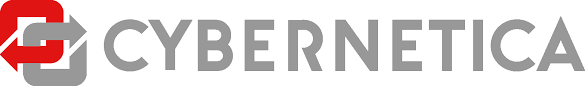 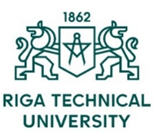 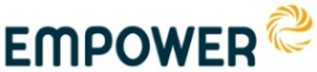 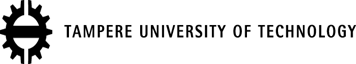 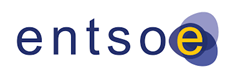 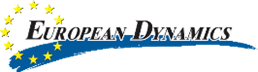 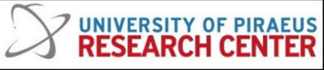 WP 5.3 Single Flexibility Platform demo: timeplan
14.02.20: Preliminary System Use Cases and Single Flexibility Platform architecture specification (according to priorities) drafted for core modules (TSO-DSO coordination, Flexibility Resource Register)
28.02.20: Single Flexibility Platform technical vision drafted for core modules before IT software development 
02.03.20-31.12.20: Software development according to System Use cases and Single Flexibility Platform architecture specification (high and medium priority use cases)
09.03.20-30.04.20 Technical meetings and workshops with Nord Pool
29.05.20 Nord Pool input to IT development (on minimum viable solution level – to be able to pilot the solution with Market Operator)
30.06.20-01.11.20 Integration testing
01.10.20: Piloting groups (market participants) identified
29.11.20: Final piloting plan deployed
01.01.21: Start with piloting (high and medium priority use cases)
WP 5.3 Single Flexibility Platform demo: Flexibility services open architecture vision
DRAFT
Wholesale market trading
Location and premium?
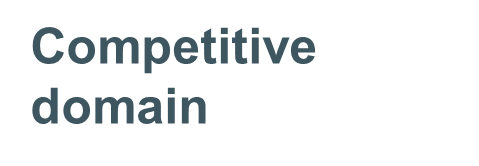 Nord Pool?
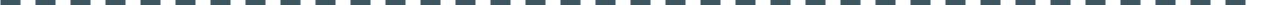 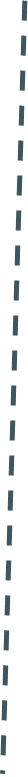 Nord Pool?
Balance management  
Location and premium?
Future extension?
FSPs from Elenia/
Elektrilevi grid
Fingrid 
Elering
Market operator's platforms
Future extension?
API engines
(Local market coupling)
TSO/DSO joint coordination platform
Grid prequalification and resource impact check
Flexibility service provider interface
Flexibility service providers'platforms
TSO congestion management
Transparency of short and long term redispatch needs
Fingrid 
Elering
DSO congestion management
As above
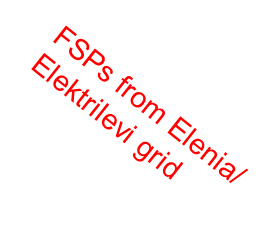 Elektrilevi
Elenia
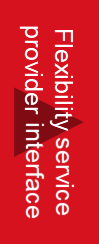 Flex resource register
Visibility to resources by SOs/aggregators
Energy adjustment to settlement
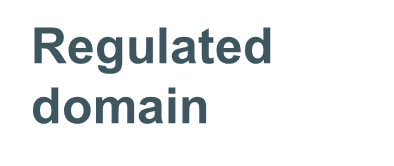 Datahub
Metadata of flex resources
Final settlement
API engines
Resource interface platforms
Plug-n-play
Resource interface platforms
Plug-n-play
Resource interface platforms
Plug-n-play
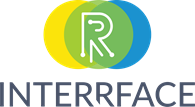 7
30.3.2020
[Speaker Notes: flexible grid connection  locational flex bid needs to be available  additional tag to the bid in case the obligation is passed to some other participant?]
WP 5.3 Single Flexibility Platform demo: objectives
The business use cases will be tested and demonstrated on real market situations. 
Pilot scope in red:
a) congestion management 
From TSO / DSO side
Locational mFRR / ID, different time frames, sequential markets, coordination
b) frequency / balance management 
in TSO side, including mFRR, aFRR, FCR products and demonstration in cross-border usage
mFRR, (aFRR, FCR grid check only in the pilot)
c) flexible grid connectors
where both contracts and technical feasibility will be demonstrated
Long term contracts (only Estonian demo)
d) trading between interested market participants
 e.g. BRPs, prosumers
In cooperation with Nord Pool?
[Speaker Notes: Demo ID: D5.5
Title: WP 5.3 Finnish-Baltic Single Flexibility Platform
Responsible Partner: Elering
Involved Partners: AST, Fingrid, Elering, Empower, Elenia, Elektrilevi, TUT, RTU
One sentence description: The Single Flexibility Platform, demonstrating grid services by distributed flexibilities shared by the TSOs and DSOs in a coordinated manner in the Finnish-Baltic region
flexible grid connection  locational flex bid needs to be available  additional tag to the bid in case the obligation is passed to some other participant?]
WP 5.3 Single Flexibility Platform demo:TSOs – piloting scope
WP 5.3 Single Flexibility Platform demo:DSOs and Empower – piloting scope
Timetable of H2020 flexibility projects
Evaluation
Planning
Demonstration
Development
INTERRFACE
Evaluation
Deve-lopment
Demonstration
OneNet*
Preparation
2021
2023
2020
2022
2019
*Funding is not confirmed yet
WP 5.3 Single Flexibility Platform demo – IT architecture
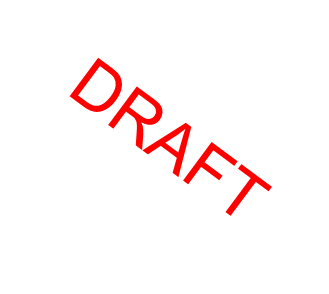 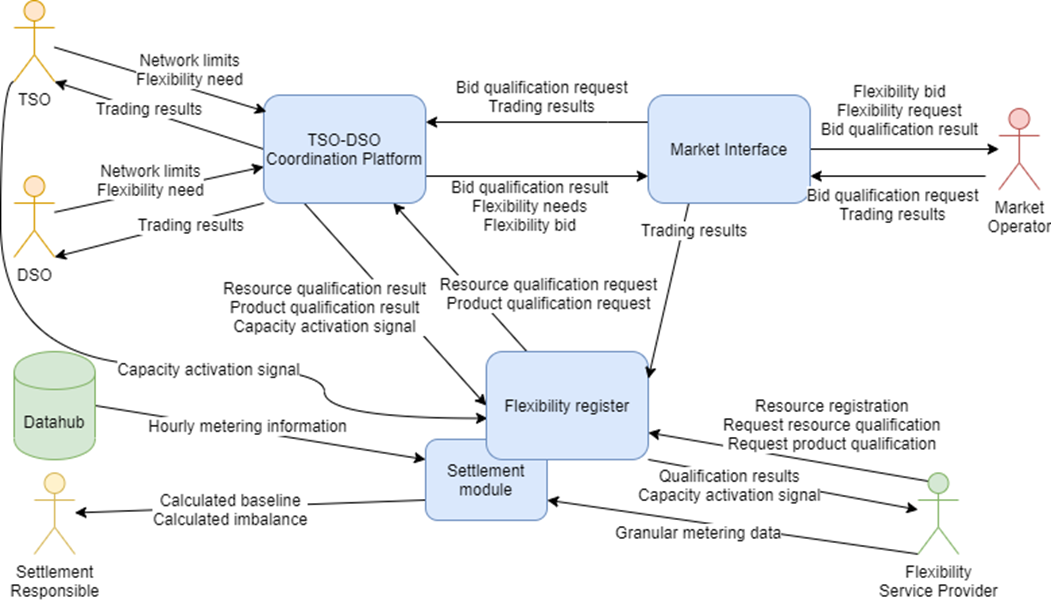 Thank you very much for your attention!
Questions?